Муниципальное бюджетное дошкольноеобразовательное учреждение детский сад№14 «Брусничка»
Проект на тему «Моя любимая сказка»
в группе младшего дошкольного возраста 
«Клубничка» 

Выполнили воспитатели МБДОУ №14 «Брусничка»
группа «Клубничка»
Хисматуллина Гузалия Маснавиевна
2023г.
Для чего нужны нам сказки?
Что в них ищет человек?
Может быть, добро и ласку.
Может быть, вчерашний снег.
В сказке радость побеждает,
Сказка учит нас любить.
В сказке звери оживают,
Начинают говорить
Цель проекта
формирование интереса к устному народному творчеству (сказкам); создание условий для активного использования сказок в разносторонней деятельности детей.
                   Задачи проекта:
 - Способствовать формированию интереса к книгам, произведениям устного народного творчества – сказкам.
 -Развивать речевую активность детей, обогащать словарный запас.
 -Формировать умение отражать содержание сказок в играх, драматизациях, театрализованной деятельности.
 -Развивать у детей эмоциональную отзывчивость, внимание, любознательность.
 -Дать родителям знания о влиянии сказок на речь ребенка .
 -Привлечь родителей к активному участию в проекте.
Вид проекта: групповой, долгосрочный, художественно-эстетический. 

Участники проекта: дети второй младшей группы, воспитатели, родители. 

Продолжительность: долгосрочный, 2022-23 учебный год
Этапы реализации проекта.
1 этап: подготовительный 
- подбор методического материала.- подбор игрового материала.- планирование работы.
- определение форм и методов работы;
- сбор информации, литературы, дополнительных материалов;
-организация предметно-развивающей среды по теме проекта
2 Основной этап
- Беседы: «Кто пишет сказки», «Наши книжки-малышки», «Что такое хорошо, и что такое плохо?», «Чему нас учит сказка?», «Как беречь книгу».
- Отгадывание загадок на тему «Герои сказок»
 - Рассматривание иллюстраций к русским народным сказкам художников-иллюстраторов 
 - Рассказывание знакомых сказок  по сюжетным картинкам (Колобок, Теремок, Заюшкина избушка)
  - Заучивание потешек (Водичка – водичка, Солнышко – ведрышко, Божья коровка)
- Артикуляционная и пальчиковая гимнастики
- Чтение художественной литературы.
 -  Русские народные сказки «Три медведя», «Колобок», «Репка», «Теремок», «Заюшкина избушка», «Волк и семеро козлят», «Маша и медведь», «Рукавичка», «Петушок и бобовое зёрнышко», «У солнышка в гостях», «Два жадных медвежонка», Д.Мамин - Сибиряк сказка «Пряничный домик», С. Михалков «Три поросёнка» 
      Активно используем материал из книг по   Социокультурным истокам
Театрализованная игра по сказке  «Теремок»Драматизация сказок: «Три медведя», «Теремок», «Заюшкина избушка»Пальчиковый театр «Курочка - Ряба», «Теремок», «Репка», «Колобок» Настольный театр «Теремок», «Репка»Кукольный театр  «Колобок»Подвижные игры:  «Жучка», «У медведя во бору», «Гуси - лебеди»Дидактические и настольные игры «Расскажи сказку», «Пазлы», «Домино», игровые наборы Фрёбеля
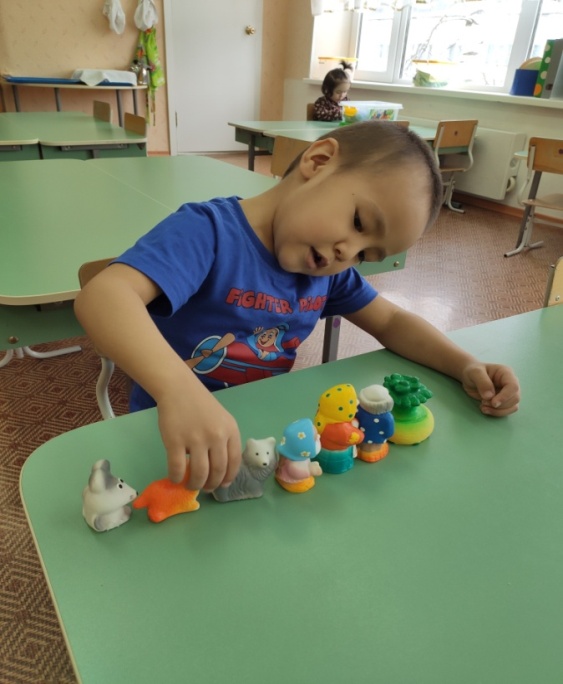 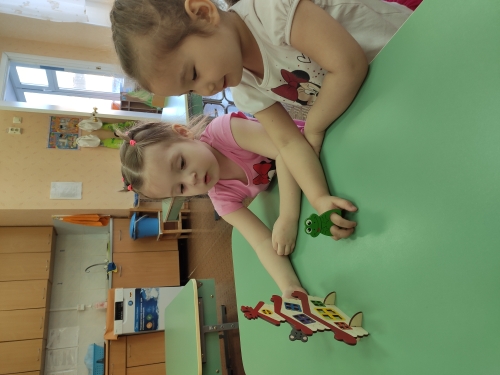 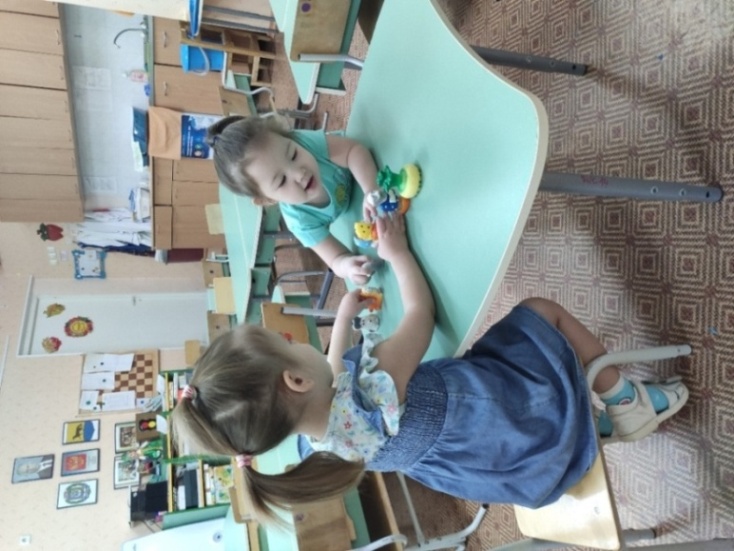 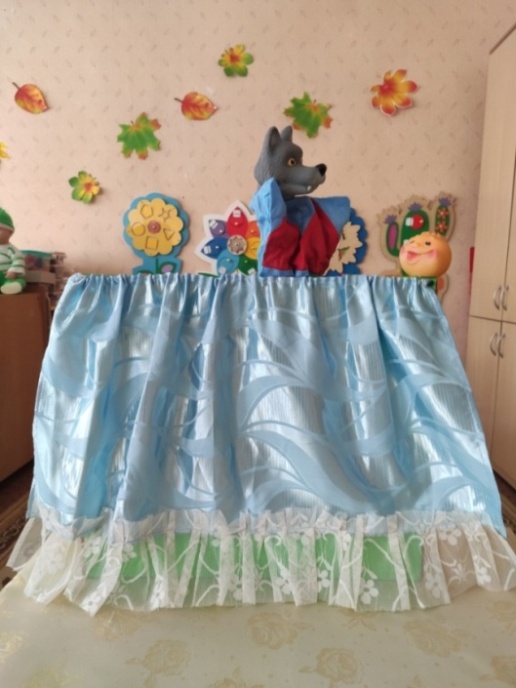 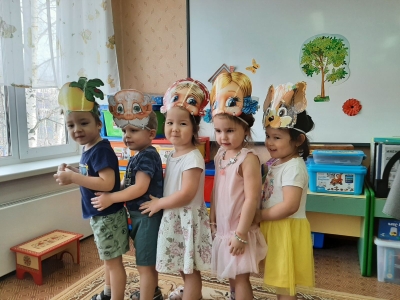 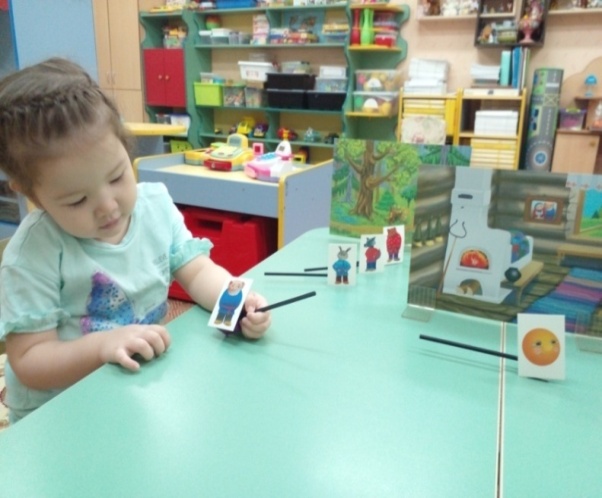 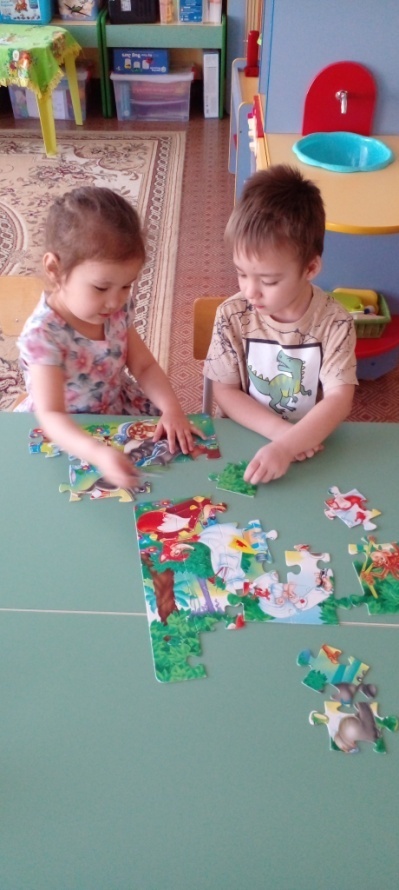 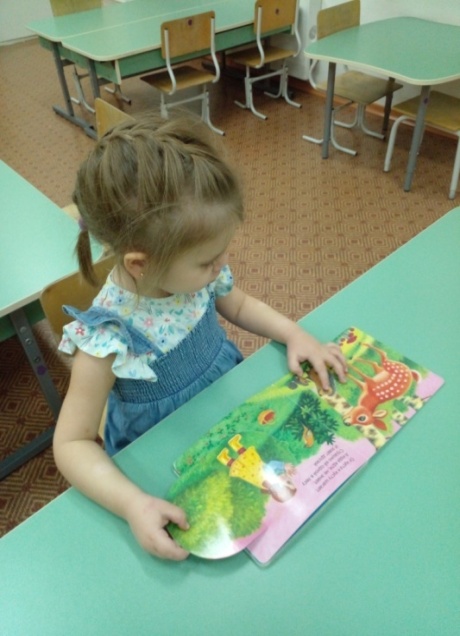 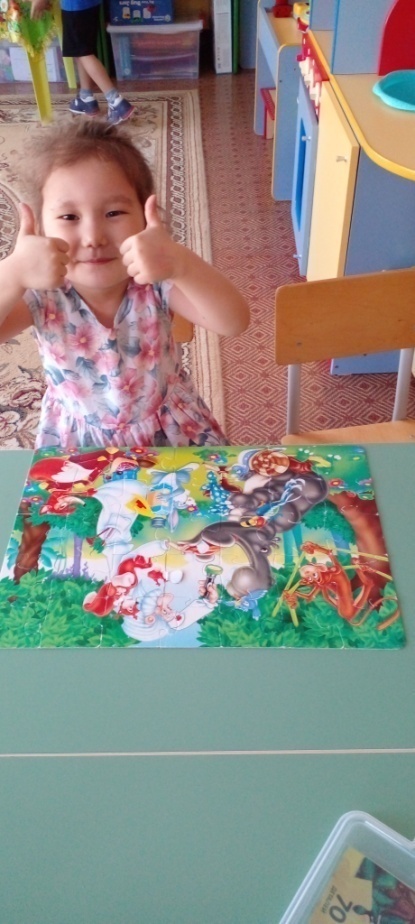 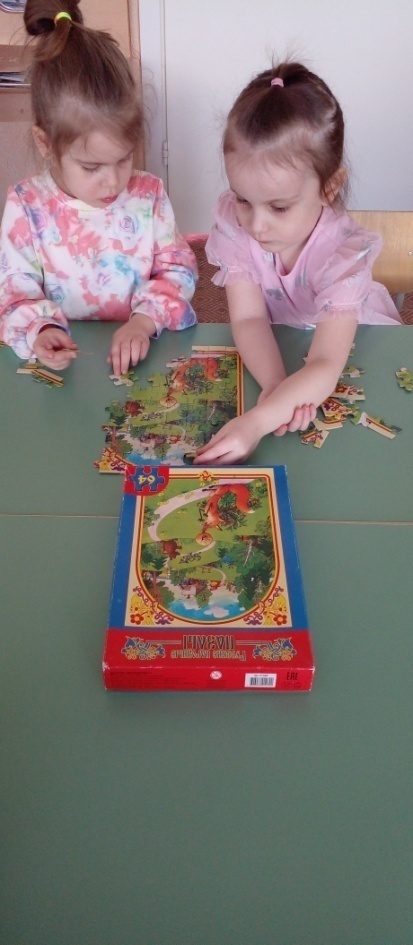 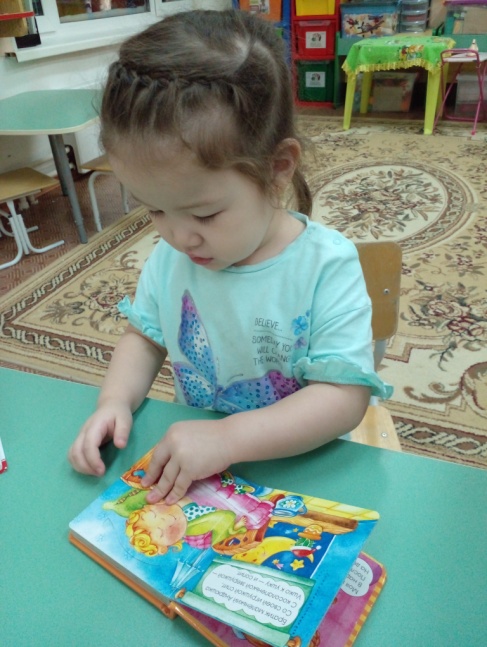 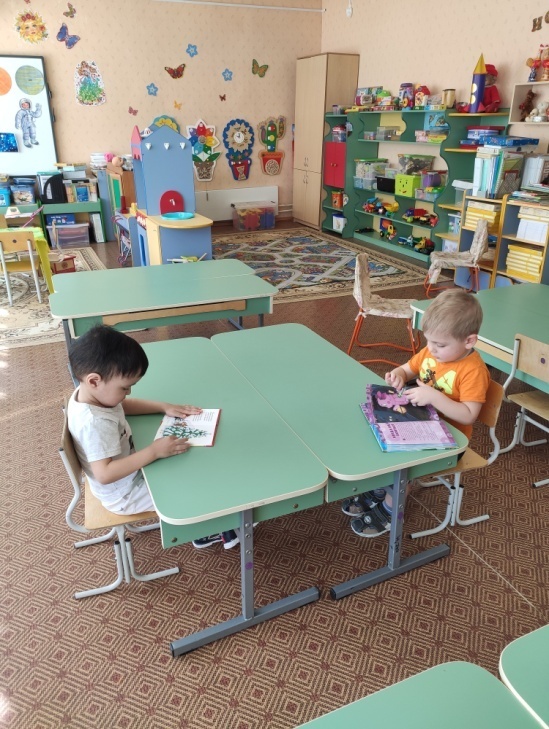 Продуктивная деятельность
Рисование «Колобок»
  Цель: Закрепить знание сказки "Колобок", учить детей отвечать на вопросы по содержанию сказки; закрепить умение рисовать контур предмета, раскрашивать его, не заступая за края; совершенствовать умение рисовать округлые предметы.
       Аппликация «Чашки трех медведей
   Цель: учить детей располагать и наклеивать предметы в определенной последовательности. Учить детей пересказывать сказку, опираясь на картинки.
Продуктивная деятельность
Лепка «Заюшкина избушка»
   Цель: Формировать умение  работать с пластилином. Учить  детей основным приемам работы с пластичным материалом: разминать двумя руками, разрывать на большие и маленькие части, соединять их, раскатывать в ладонях, прищипывать.
       Конструирование «Домик для лисы»
    Цель: формирование простых конструктивных навыков у детей младшего дошкольного возраста, развитие взаимопонимания между детьми. Воспитывать у детей умение работать в коллективе, способствовать развитию взаимопонимания между детьми. Продолжать учить детей работать коллективно, помогая друг другу при совместной постройке. Воспитывать чувство сопереживания и сочувствия к персонажам (лисе и зайцу), желание им помочь, эмоционально откликаться на чью-либо просьбу
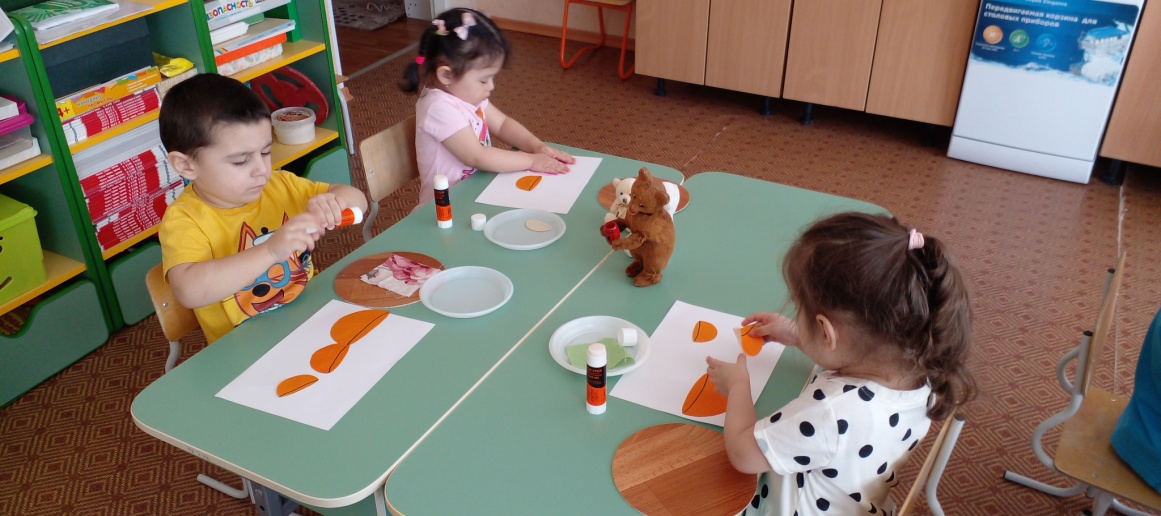 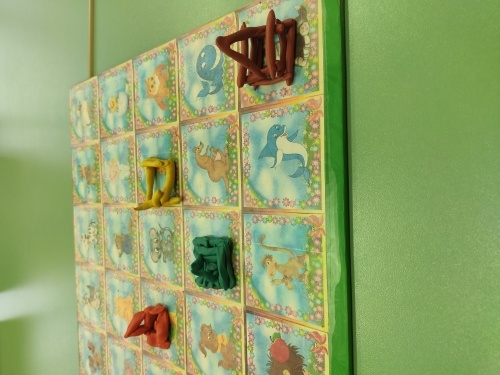 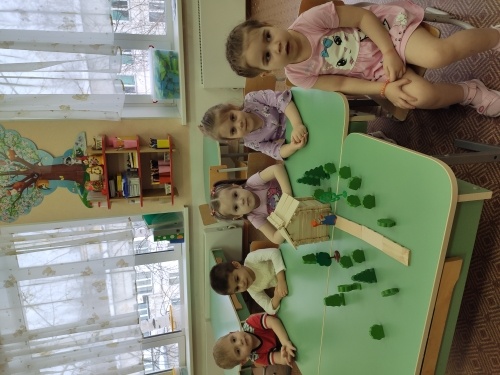 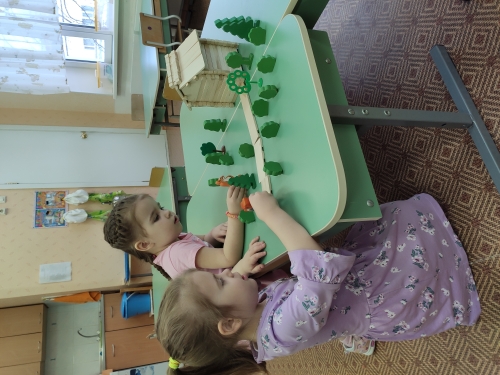 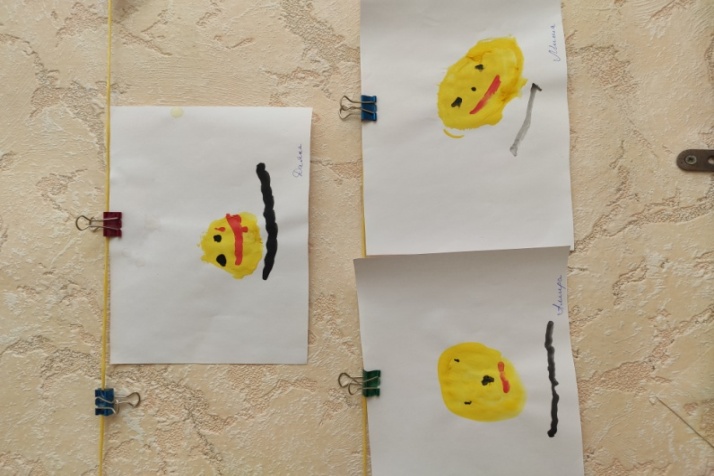 Работа с родителями
- чтение русских народных сказок, предложенных воспитателем, дома.
 - просмотр мультфильмов по прочитанным сказкам.
 - консультации «Роль сказки в воспитании детей дошкольного возраста», «О важности семейного чтения»; «Как заинтересовать ребенка чтением» 
 - выставка  рисунков «Любимая сказка»
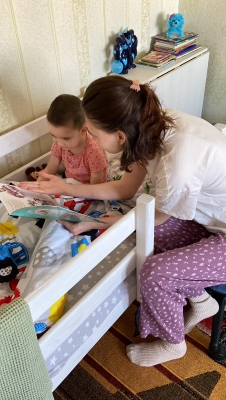 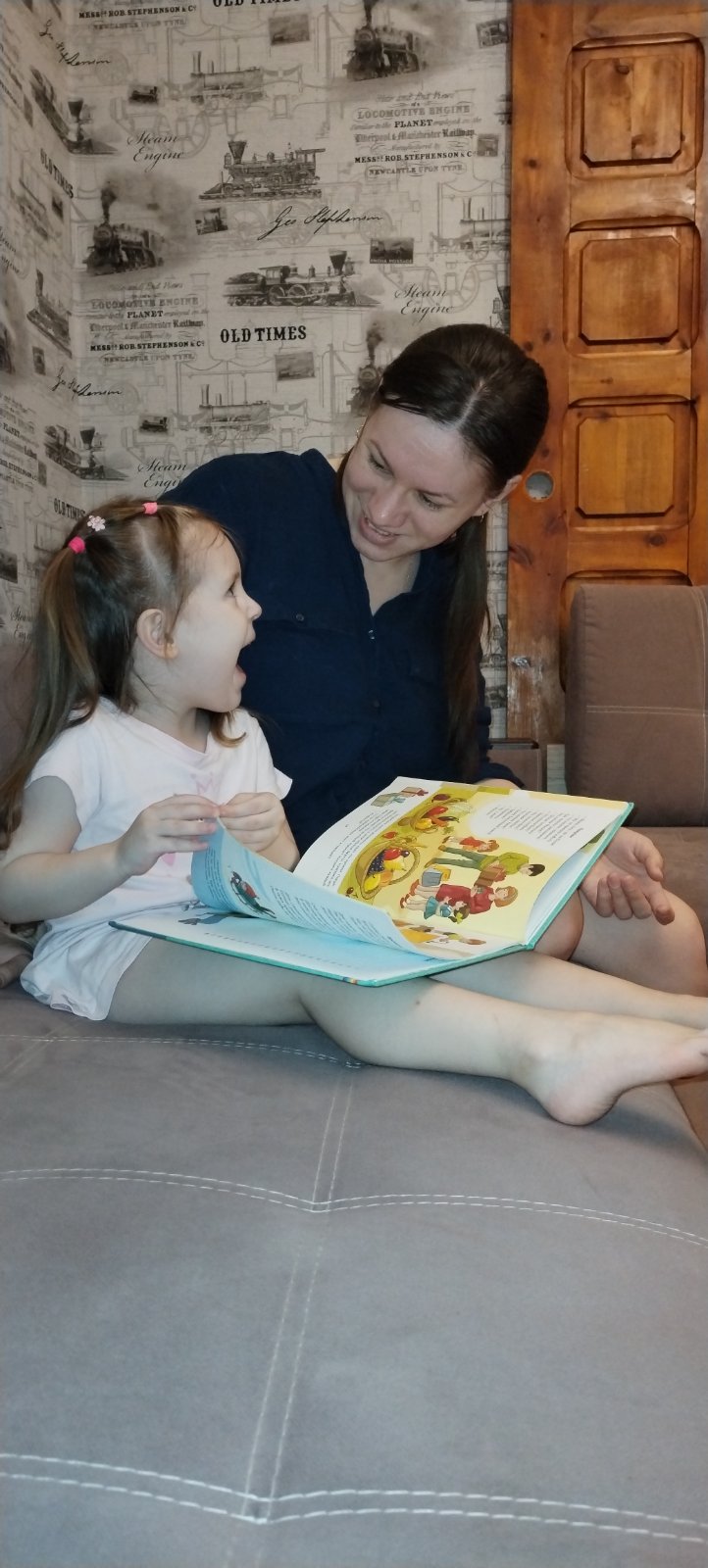 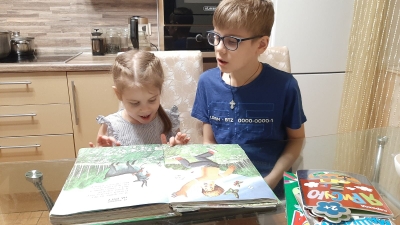 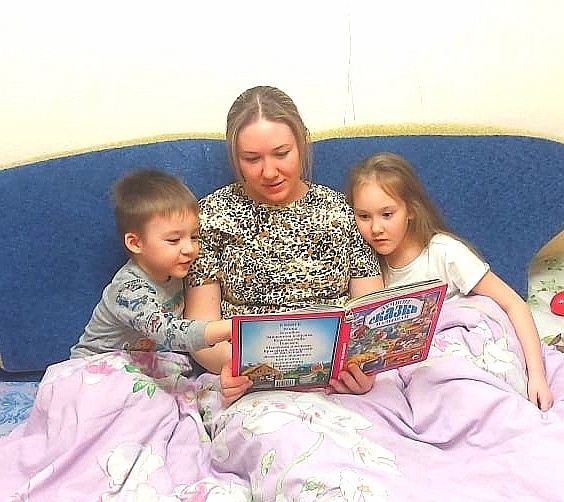 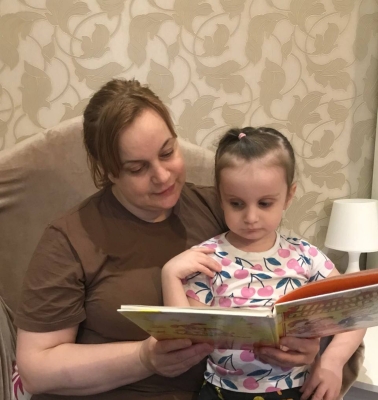 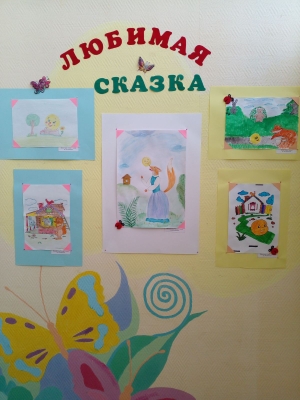 Предполагаемые результаты
Дети:- познакомить с фольклором русского народа;- способствовать накоплению у детей эстетического и эмоционального опыта, при чтении и обсуждении сказок;- развивать артистические способности посредствам участия в простых инсценировках сказок;
     -совершенствовать звукопроизношение, выразительность и связную речь детей;- развивать образное мышление, фантазию, творческие способности;- совершенствовать ситуативно-деловую форму общения со взрослыми
Предполагаемые результаты
Родители:- создание в семье благоприятных условий для развития ребенка, с учетом опыта детей приобретенного в детском саду;-развитие совместного творчества родителей и детей;- развивать личностные качества ребёнка посредством сказки;-заинтересовать родителей жизнью группы, вызвать желание участвовать в ней.
Заключительный этап
-Подведение итогов, анализ ожидаемого результата  -выставка рисунков «Любимая сказка»;
  -Итоговое мероприятие «Игра – драматизация  по
       сказке «Репка»
Спасибо за внимание